Лекция
Осадительное титрование
1
Стандартизация титрантов
Титрант  0,1 М – 0,01 М – 0,001 М раствор серебра нитрата  fэкв(AgNO3) = 1 

Приготовление р-ра. Навеску серебра нитрата растворяют в воде (в м.к.)

Cтандартизация: 
1) по т.н. натрия хлорида РО
     Ind – K2CrO4, || к.о.
2) по т.н. натрия хлорида РО
     к.т.т. – потенциометрически, || к.о.
3
Титрант  0,1 М – 0,01 М  раствор аммония тиоцианата  fэкв(NH4SCN) = 1 

Приготовление 0,1 (0,01) М р-ра. Навеску аммония тиоцианата растворяют в воде (в м.к.)

Cтандартизация:  по 0,1(0,01) М  раствору нитрата серебра, Ind – железо-аммониевые квасцы (ЖАК)
4
Разновидности аргентометрии: методы Мора, Фаянса, Фольгарда
Метод Мора
Основан на определении Cl и Br прямым титрованием раствором нитрата серебра в нейтральной или слабощелочной среде в присутствии индикатора – хромата калия 
Метод не позволяет определять I и SCN ионы, так как с осадками AgI и AgSCN происходит соосаждение хромата серебра Ag2CrO4
Например, определение бромидов:

NaBr + AgNO3  AgBr + NaNO3
           желтоватый

AgNO3 + K2CrO4  Ag2CrO4 + 2KNO3
                 кирпично-красный
5
Особенности метода Мора:
1. Титрование проводится в нейтральной или слабощелочной среде (рН=6,5-10,3), т.к.
В кислой среде Ag2CrO4 растворяется с образованием дихромат-ионов:
2 Ag2CrO4 + 2H+   4Ag+  + Cr2O7–  + H2O
В щелочной среде образуется черный осадок 
2Ag+  + 2OH–   2AgOH   Ag2O + H2O
2. Нельзя оттитровать I и SCN (т.к. соосаждение К2СrO4
     с осадками AgI или AgSCN)
3. Нельзя оттитровать соли алкалоидов и слабых азотистых оснований (новокаин, пиридоксида гидрохлорид, пилокарпина гидрохлорид и др.)
6
Метод Фаянса 
Основан на определении  Cl , Br , I  и SCN ионов прямым титрованием раствором нитрата серебра в присутствии адсорбционных индикаторов (эозинат натрия (эозинат Н), бромфеноловый синий). 
Титрование по эозинату натрия проводят в уксуснокислой среде (определяют Br, I, SCN). 
Cl по эозинату натрия не определяют, так как осадок хлорида серебра адсорбирует анионы эозина еще до достижения точки эквивалентности. 
В условиях аптеки кол.определение хлоридов, бромидов и йодидов можно провести м.Фаянса по бромфеноловому синему.
7
Определение иодидов:

NaI + AgNO3  AgI + NaNO3
            желтый

Принцип действия адсорбционных индикаторов
HInd   H+  + Ind
[AgI · I]  [AgI]                    [AgI · Ag+]
  до т.э.          т.э.                                   
                                                             Ind            
                                                                        

 цвет индикатора меняется
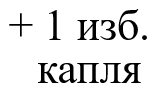 8
Вначале титрования:   В растворе иодид-ионы
До ТЭ: Осадок AgI и I . Иодид-ионы адсорбируются на поверхности осадка AgI и поверхность осадка оказывается отрицатльно заряженной (осадки адсорбируют в первую очередь те ионы, которые входят в их состав). Около поверхности осадка находятся катионы, присутствующие в растворе: Na+, H+
ТЭ:  осадок AgI.
За ТЭ:  осадок AgI и Ag+.  Ионы серебра адсорбируются на поверхности осадка и поверхность осадка оказывается заряженной положительно и на ней сразу же адсорбируются отрицательно заряженные ионы индикатора. Происходит изменение цвета осадка.
9
Метод Фольгарда
 Метод обратного титрования. Определяют Cl , Br , I 
Титранты – AgNO3 и AgSCN, Среда – азотнокислая
Ind – железоаммонийные квасцы NH4Fe(SO4)212H2O   (сильнокислая среда подавляет гидролиз соли железа(III)) 
Например, определение хлоридов:
NaCl + AgNO3        AgCl  + NaNO3
                                            избыток              белый

AgNO3 + NH4SCN  AgSCN + NH4NO3 
                 остаток                                        белый
3NH4SCN + NH4Fe(SO4)2  Fe(SCN)3 + 2(NH4)2SO4
          изб. капля                                      красное окрашивание  

т.к.  SAgCl   >  SAgSCN, осадок AgCl удаляют: либо фильтрованием, либо добавлением хлороформа
10
В фарм. анализе аргентометрия применяется для количественного определения лекарственных препаратов: NaCl, NaBr, NaI, KCl, KBr, KI, солей алкалоидов, слабых азотистых оснований и др.

NaCl, KCl
Колич.опред-е: проводят методом Мора 
(или к.т.т. потенциометрически)

KI, NaI
Колич.опред-е: м.Фаянса, || к.о.
11
KBr, NaBr
Хлориды (примесь): + AgNO3 (изб), Ind – ЖАК, остаток AgNO3  титруют тиоцианатом аммония до красно-коричневого окрашивания, ||к.о.
Колич.опред-е: метод Мора или к.т.т. – потенциометрически. ||к.о. Содержание ЛВ рассчитывают с поправкой на содержание хлоридов
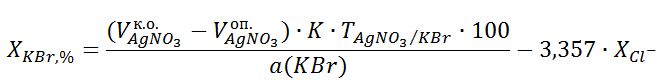 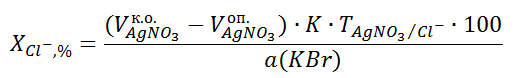 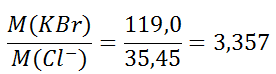 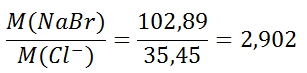 12
Количественное определение KI в растворе йода
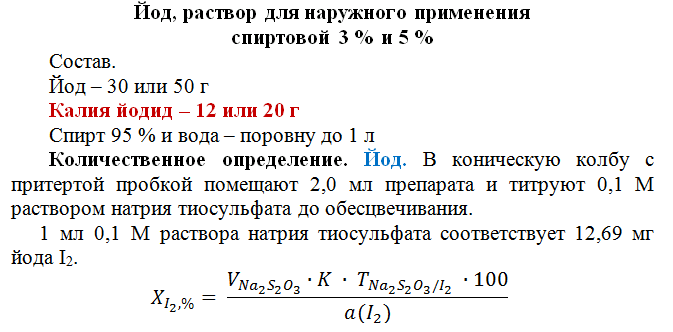 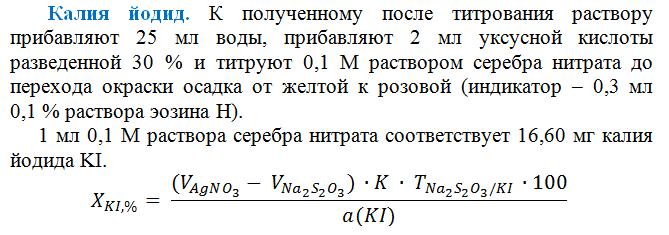 13
Количественное определение ЛВ, содержащих
 ковалентно связанный галоген (Cl, Br или I) проводят после минерализации
 
Йодоформ CHI3
ЛВ растворяют в спирте, + HNO3, нагревают 
30 мин (минерализация), образуются иодид-ионы, далее + AgNO3(изб) и остаток AgNO3 титруют 0,1 М NH4SCN (Ind – ЖАК)
|| к.о., fэкв(CHI3)=1/3.
14
Бромкамфора


К ЛВ + 30% KOH, Zn пыль, кипятят, фильтруют. Далее к образовавшимся бромид-ионам в 1/10 фильтрата + HNO3 разв. + ЖАК + 0,1 мл 0,1 М NH4SCN и титруют 0,1 М AgNO3 до исчезновения красного окрашивания



         fэкв(бркамф)=1
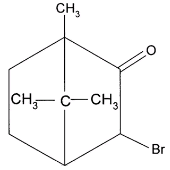 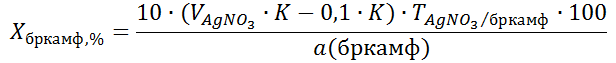 15
Этилбромизовалерианат




ЛВ раств-ют в спирте, + NaOH, кипятят, охл-ют, + изб.AgNO3 и остаток AgNO3 титруют 0,1 М NH4SCN до розовато-жёлтого окрашивания (Ind – ЖАК). || к.о.
  fэкв(изовалер)=1
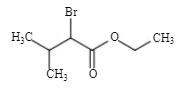 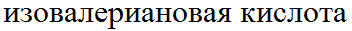 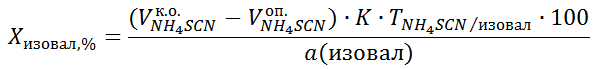 16
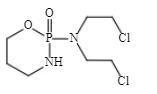 Циклофосфамид


ЛВ раст-ют в спирте + KOH, кипятят 1 ч, охл-ют, количественно переносят в м.к., + HNO3 + избыток AgNO3, фильтруют. К ½ фильтрата + ЖАК и титруют 0,1 М NH4SCN до красноватой окраски. || к.о. 



     fэкв(циклоф)=1/2
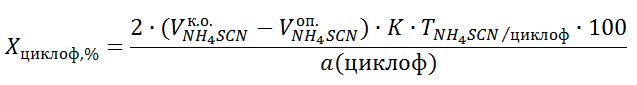 17
Производные барбитуровой кислоты
Барбитал        Барбитал-натрий      Фенобарбитал




              Бензобарбитал        Гексобарбитал-натрий
18
Производные барбитуровой к-ты ввиду наличия двух заместителей в положении 5 способны проявлять лактам-лактимную таутомерию (за счет водородов имидных групп)
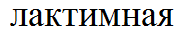 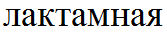 19
Таутомерия позволяет иметь 2 типа ЛВ:
в лактамной (кислотной форме) – производные барбитуровой кислоты (или барбитураты)
в лактимной (солевой форме) – Na соли производных барбитуровой кислоты (Na соли барбитуратов)
     С ионами щелочных металлов барбитуровая к-та образует однозамещенные соли при рН<11,
двузамещенные – при рН=13 – очень нестойкие, выделить их практически невозможно
     При образовании солей катионы металлов могут присоединяться по енольной – ОН группе и по атому азота лактамной формы.
Катионы  щел-х и щел-зем металлов образуют соли по жесткому кислотному центру – кислороду лактимной формы, а катионы тяжелых металлов переходной группы – образуются соли по мягкому основному центру – по атому азота лактамной формы.
20
С AgNO3  Барбитураты, не имеющие заместителя у первого ат.N (барбитал, барбитал-Na, фенобарби-тал) образуют дизамещенную соль (бел );  Бензобарбитал и гексобарбитал-Na – однозамещ-ю соль (бел )
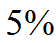 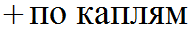 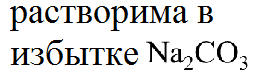 21
Аргентометрия - Титруют в  5% Na2CO3
Барбитал, барбитал-Na, фенобарбитал: сначала образуется растворимый натриево-серебряный комплекс, при добавлении изб. капли титранта выпадает  осадок  двузамещен-ной Ag соли (т.обр., титруют до неисчезающей белой мути). При этом, на 2 моля ЛВ расходуется 2 моля титранта  fэкв(ЛВ)=1
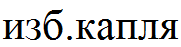 22
Бензобарбитал и гексобарбитал-Na – титрование заканчивается на стадии образования натриево-серебряного комплекса. Одна избыточная капля AgNO3 разрушает комплекс и образуется нерастворимая в воде однозамещенная серебряная соль. При этом на 2 моля ЛВ расходуется 1 моль титранта  fэкв(ЛВ)=2
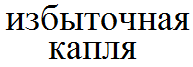 23
Бендазол




У имидазола ат. N в 1 положении «пиррольный»
Его НЭП находится в сопряжении с двойными связями при образовании ароматич-кого цикла
Как следствие, ат. H у 1N приобретает некоторую подвижность, обуславливая слабые кислотные свойства
ат. N в 3 положении «пиридиновый», его НЭП локализована на ат. N, что создает центр основности
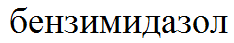 24
Бендазол образует соли с ионами серебра 
К спиртовому р-ру бендазола + р-р NH3 (конц) для растворения образующегося AgCl + AgNO3  бел серебряной соли бендазола
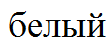 25
Аргентометрия (бендазол)
Серебряную соль бендазола количественно отделяют фильтрованием, осадок на фильтре р-ряют в HNO3
Образовавшееся эквивалентное количество AgNO3 титруют р-ром роданида аммония до розового окрашивания (Ind – ЖАК), fэкв(ЛВ) = 1
26
В фарманализе тиоцианатометрия (роданометрия) применяется для к.о. нитрата серебра и серебра в препаратах (протаргол, колларгол). 
В протарголе и колларголе серебро предварительно переводят в ионогенное состояние обработкой серной и азотной кислотой при нагревании. 
В полученном растворе ионы серебра оттитровывают стандартным раствором тиоцианатом аммония.
27
Серебра нитрат
AgNO3 + NH4SCN  AgSCN + NH4NO3
                 белый
Титруют до оранжевой окраски, Ind – ЖАК
Коллоаргол (70% Ag), протаргол (8% Ag) – коллоидные препараты серебра
Кол.опред-е проводят после минерализации кипячением с азотной к-той разведеной, титруют тиоцианатом аммония, Ind – ЖАК
28
Спасибо за внимание!
29